C/W
24/03/2019
8Kd1 – Power & Efficiency
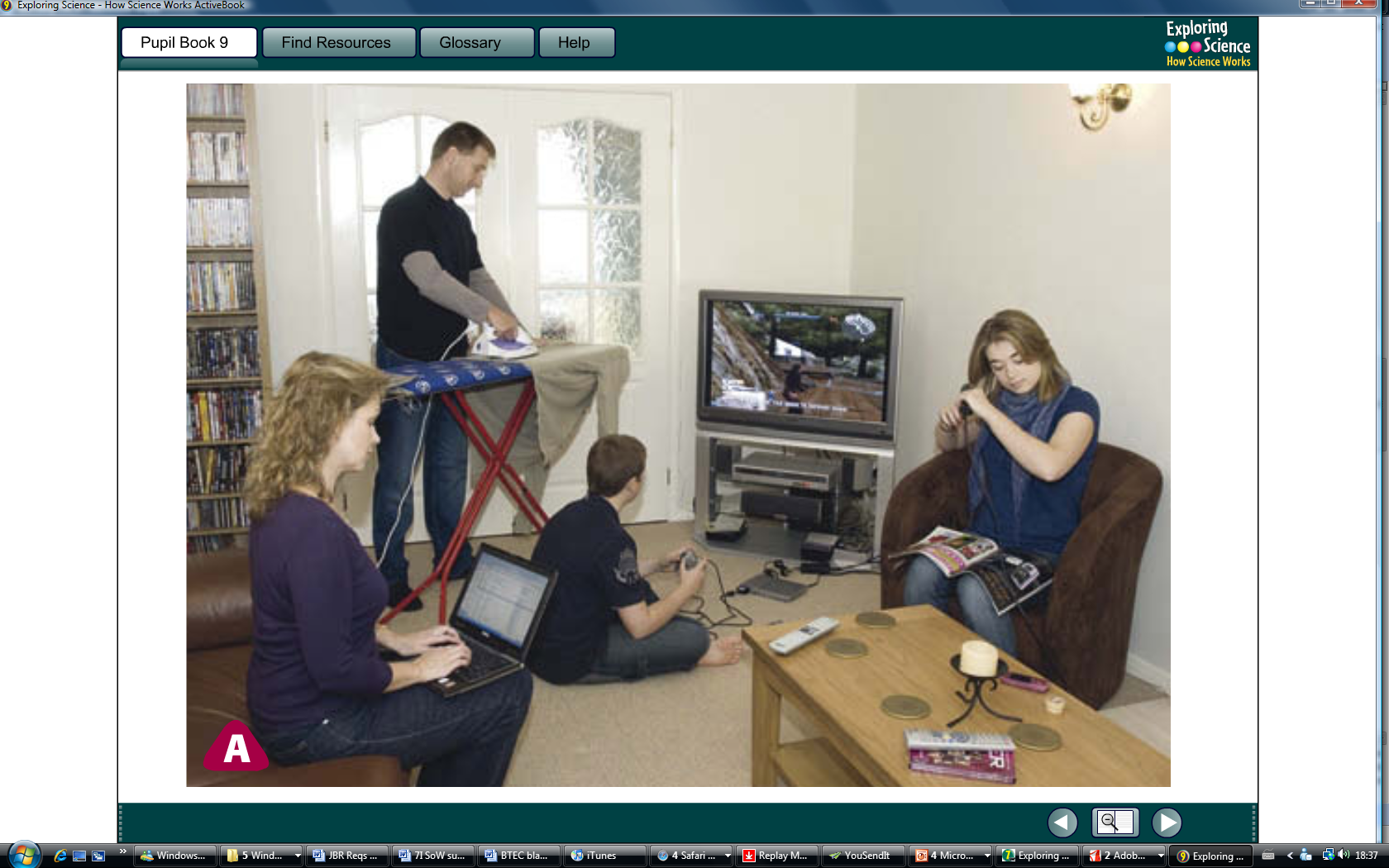  List all the things that are using energy in this picture, IN ORDER of which will use the most to run
	Explain your order.
Why don’t we all have the same order?
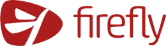 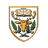 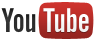 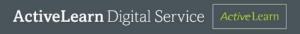 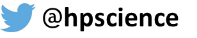 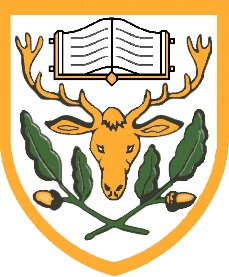 Key questions
What does the power rating of an appliance tell us?

What does efficiency mean?

What do Sankey diagram show us?
C/W
24/03/2019
8Kd1 – Power & Efficiency
The amount of energy an appliance uses depends on:
	
i)  How ____ it is used for.
ii) How _______ it uses energy. For example electric ovens can transfer 5000 J of energy every second. We say the power rating is 5000 watts (W) or __ kW.
What is the most energy hungry appliance in the home?
long
quickly
5
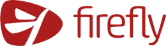 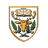 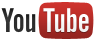 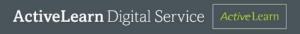 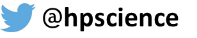  Copy and complete the table as we look at the different appliances.
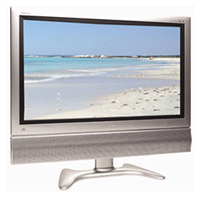 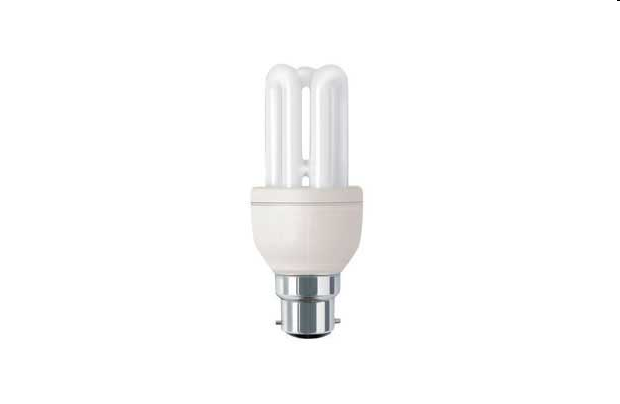 Write down these appliances down your page in order of power rating.
Add the energy transfer.
11 W
How are the lightbulbs different?
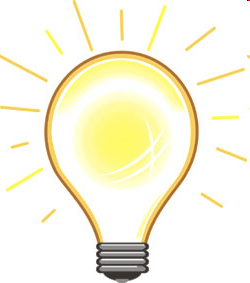 200 W
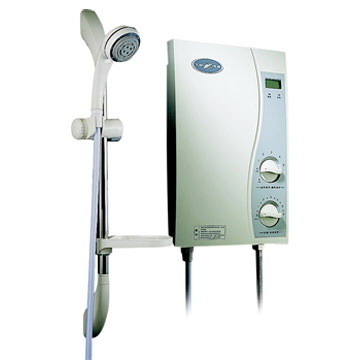 60 W
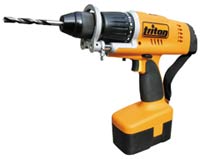 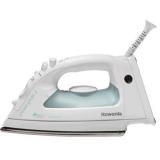 400 W
8000 W
1000 W
Would you cook a chicken this?
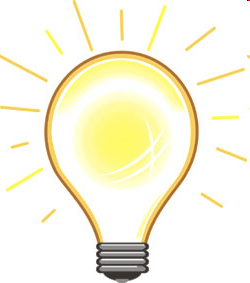 What does efficiency mean?
60 W
https://www.youtube.com/watch?v=-zvCUmeoHpw
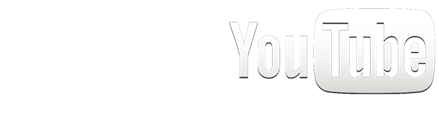 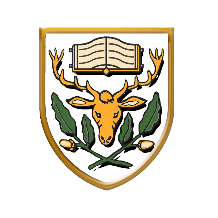 Key questions
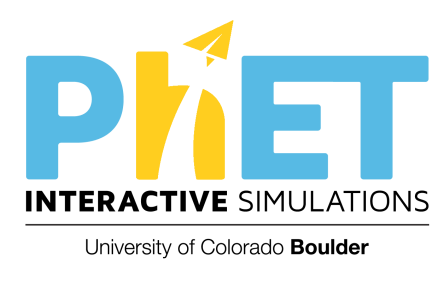 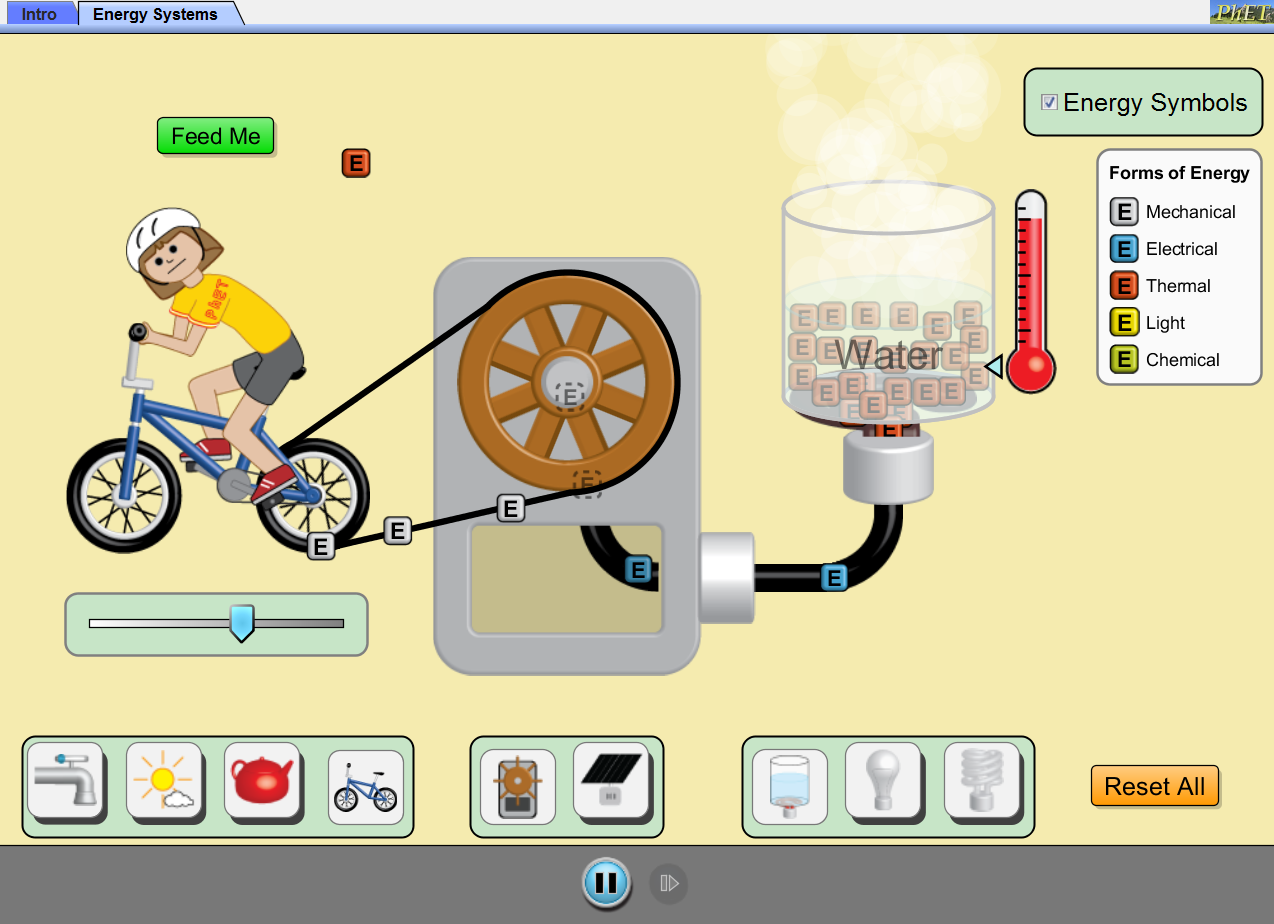 How could we show this on a diagram?
 Click image to run simulation.
How much energy was transferred usefully?
How much energy was wasted?
[Speaker Notes: Use this PhET animation if practical not possible!]
https://www.youtube.com/watch?v=-zvCUmeoHpw
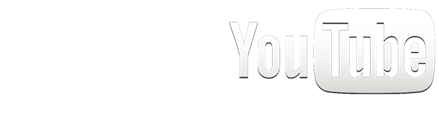 How efficient do you think the human body is?
 Copy and complete.
energy
Efficiency is a measure of how much ______ is usefully transferred.
The more efficient an energy transfer is the ____ energy is wasted.
less
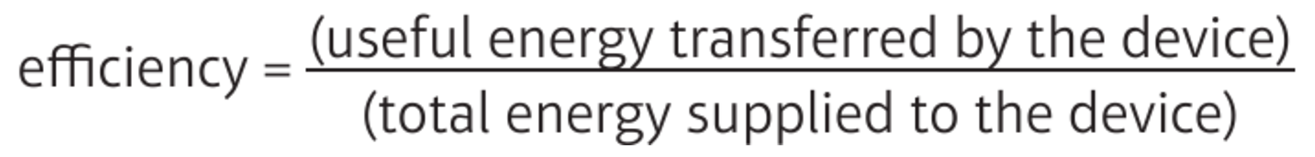 Is the human body very efficient?
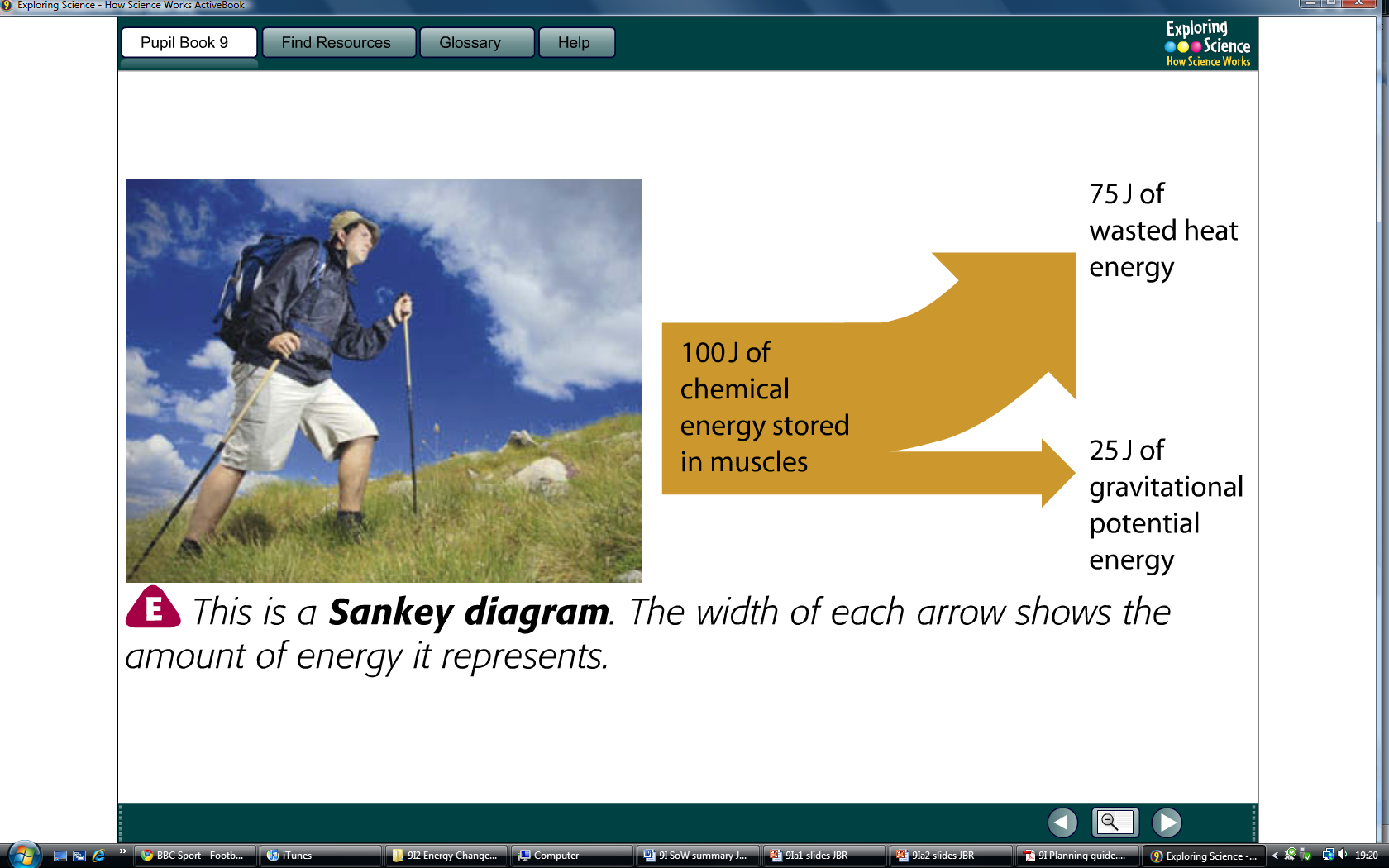 How can you tell?
Efficiency = 25 %
Is it going to be easy to draw curved arrows like this?
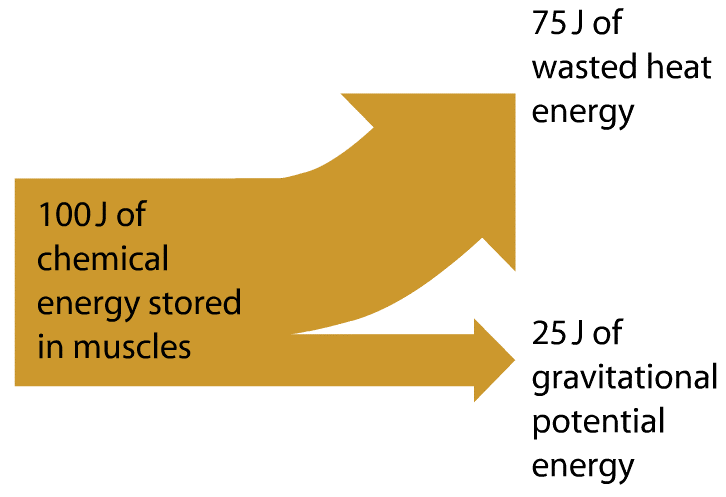 Sketch a straight line Sankey diagram for the climber on your whiteboard. 
Adjust it as you watch the next video.
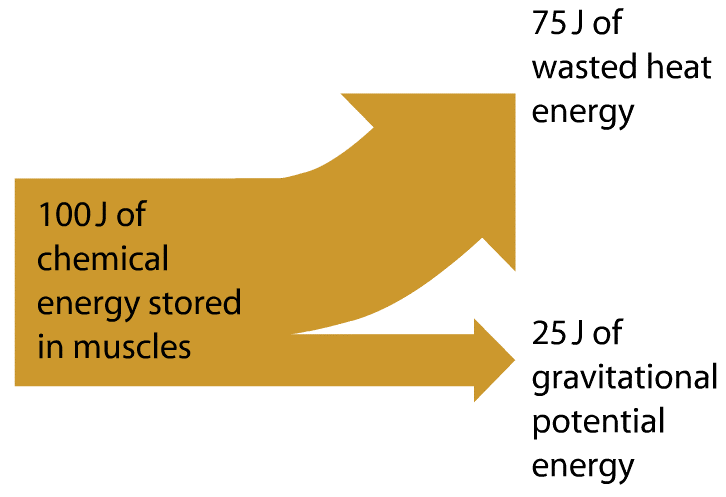 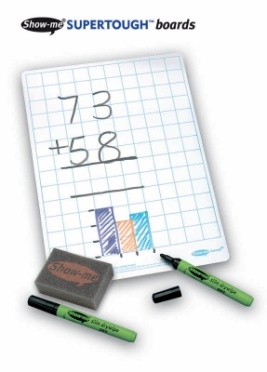 https://www.youtube.com/watch?v=-zvCUmeoHpw
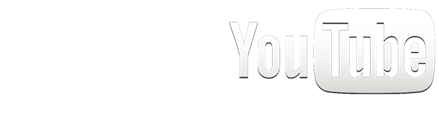 Sketch a straight line Sankey diagram for the climber on your whiteboard. 
Adjust it as you watch the next video.
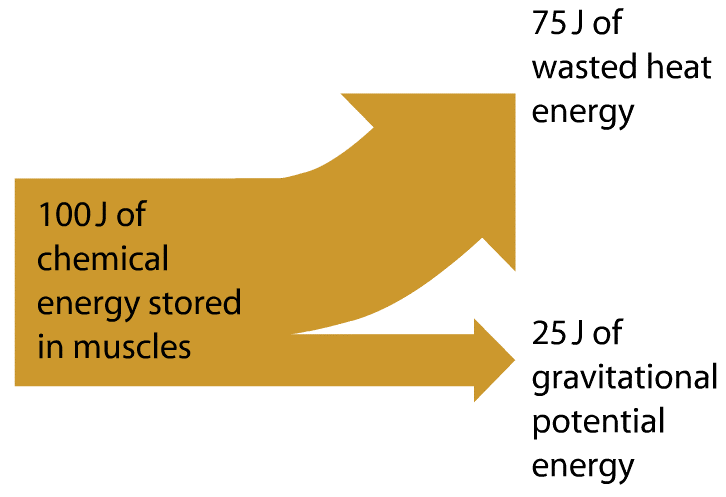 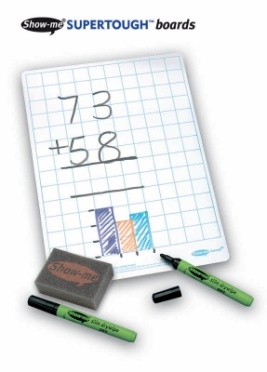 Draw your Sankey diagram out neatly on your graph paper. Make sure you label it fully with amounts of energy in joules and the type of energy
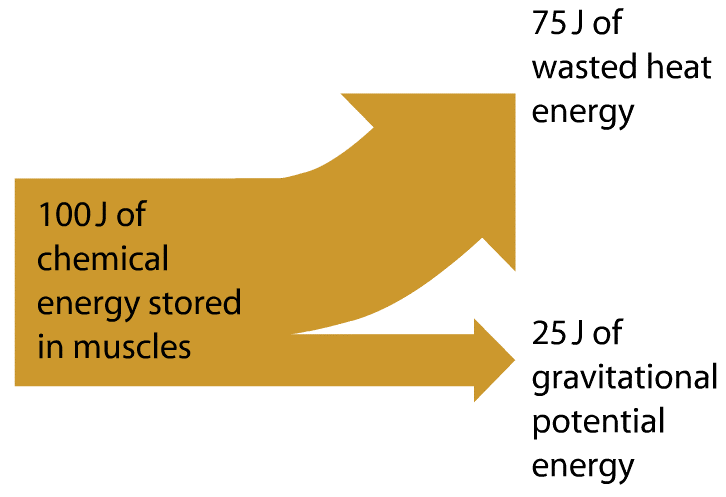 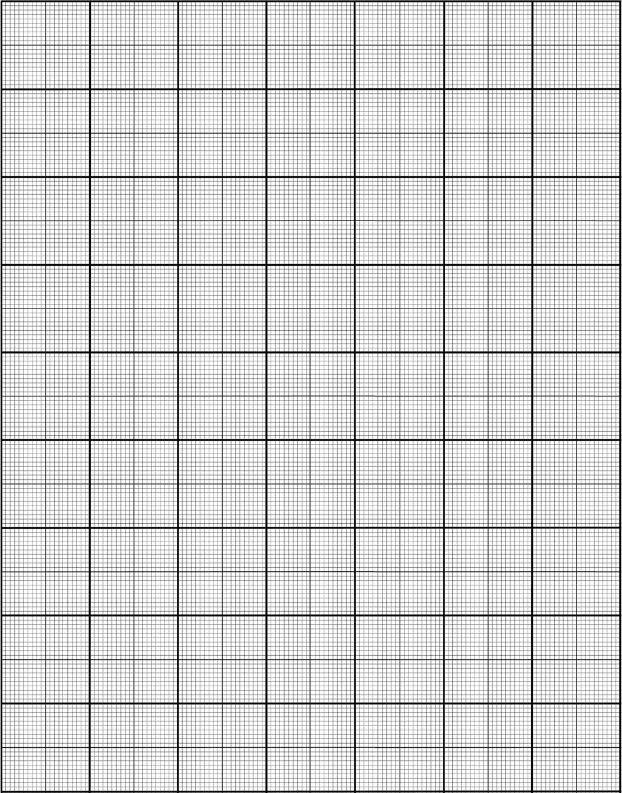 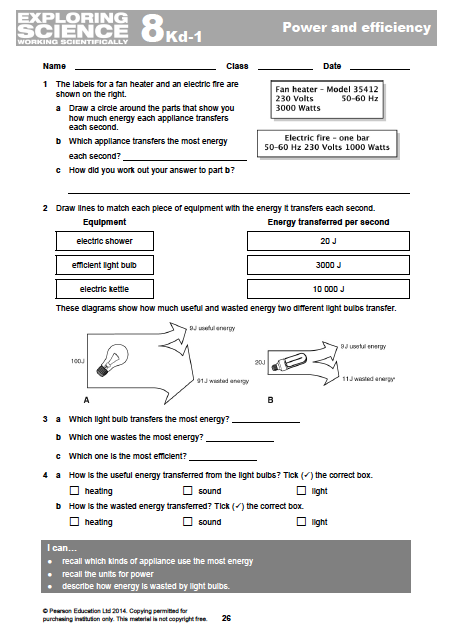 Stick in and complete your worksheet.
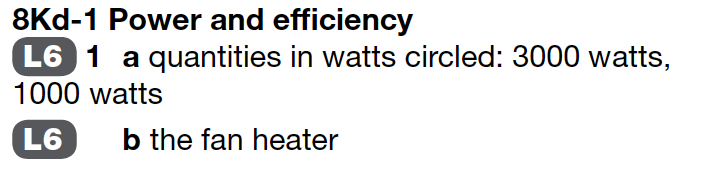 Self assess.
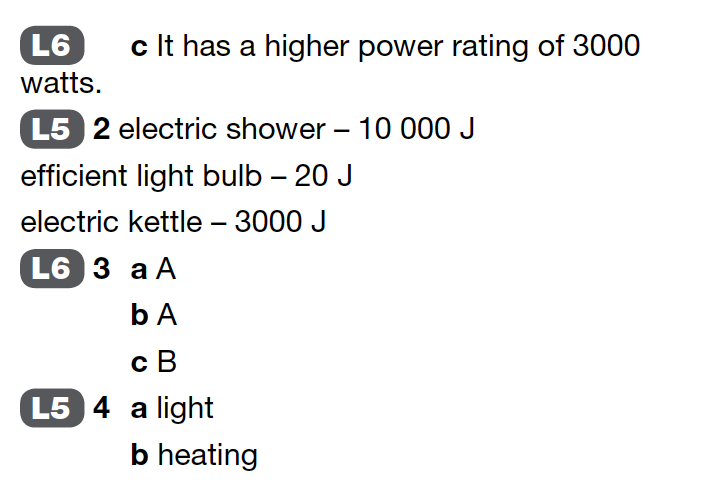 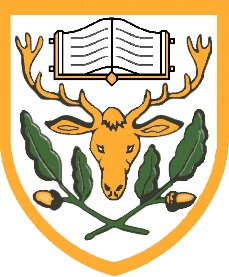 Key questions
What does the power rating of an appliance tell us?

What does efficiency mean?

What do Sankey diagram show us?
Homework

N.a
 Give a clue or definition for these keywords.
Hot Seat
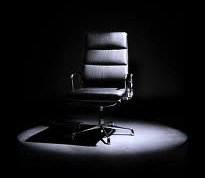 Hot seat
 Give a clue or definition for these keywords.
Power
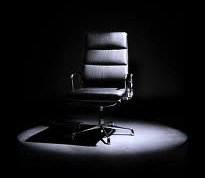 Hot seat
 Give a clue or definition for these keywords.
Sankey diagram
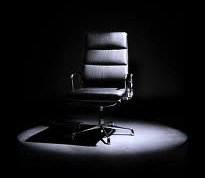 Hot seat
 Give a clue or definition for these keywords.
Efficiency
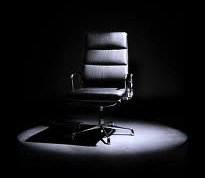 Hot seat
 Give a clue or definition for these keywords.
Joule
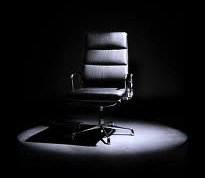 Hot seat
 Give a clue or definition for these keywords.
Watt
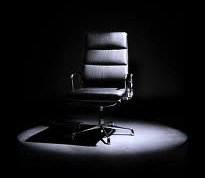 Hot seat
 Give a clue or definition for these keywords.
Energy
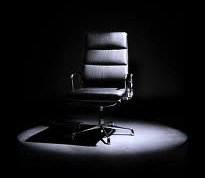 Reqs

Demo
Power meter connected to mains socket. Different appliances to test power of.

Lightbulb cooker with piece of chicken to cook in lesson (ready to switch on a start of lesson).

Worksheets
8kd1_power_and_efficiency